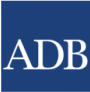 Extended resources for Module 1
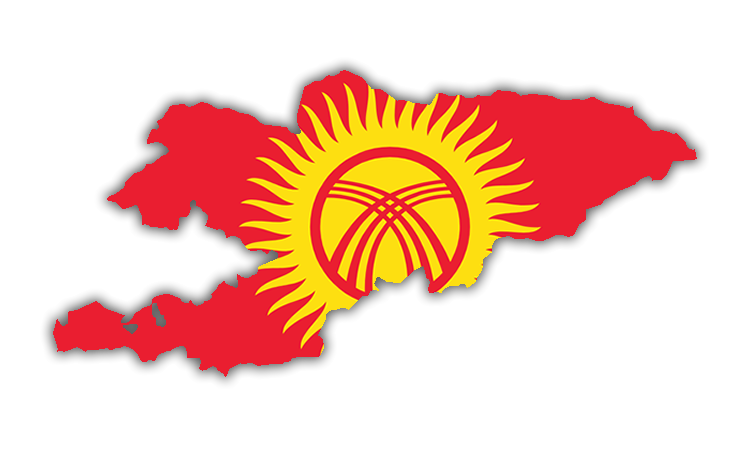 https://www.webhouse.pt/en/services/start-a-e-commerce
https://co-well.vn/en/tech-blog/why-is-ecommerce-important-for-your-business/
https://www.commerce.asia/enterprise
https://digonair.com/top-10-ecommerce-websites-in-the-world/
https://ithinklogistics.com/blog/what-is-e-commerce-a-detailed-explanation/
https://wearefram.com/blog/differentiate-all-types-of-ecommerce-businesses/
https://www.pinterest.com/pin/492088696789692615/
https://www.youtube.com/watch?v=L-A99cpiT0I
https://saylordotorg.github.io/text_small-business-management-in-the-21st-century/s08-01-e-business-and-e-commerce-the-.html
https://ivczn.ru/prochee/b2c-prodazhi-chto-eto-tehniki-prodazh-i-otlichiya-ot-b2b.html
TA6618-Enabling a conducive environment for e-commerce
Module 1 - Overview of e-commerce digital technology, security, a landscape view